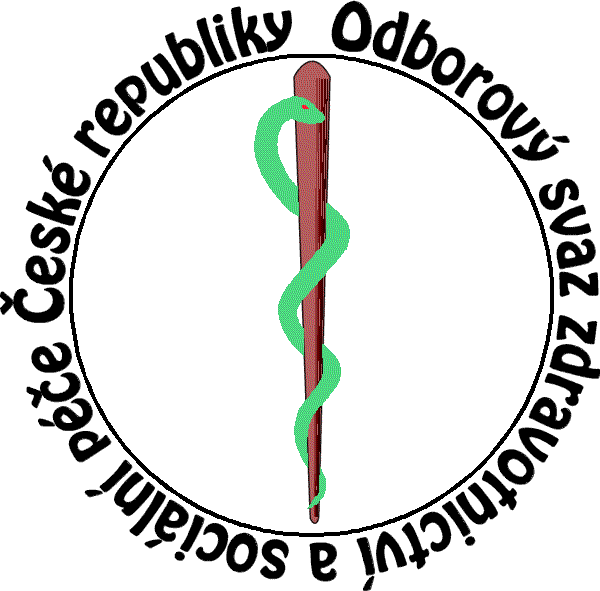 Reforma psychiatrické péčezkušenosti OSZSP ČR
21. duben 2022 OSZSP ČR
Pohledy různých stran
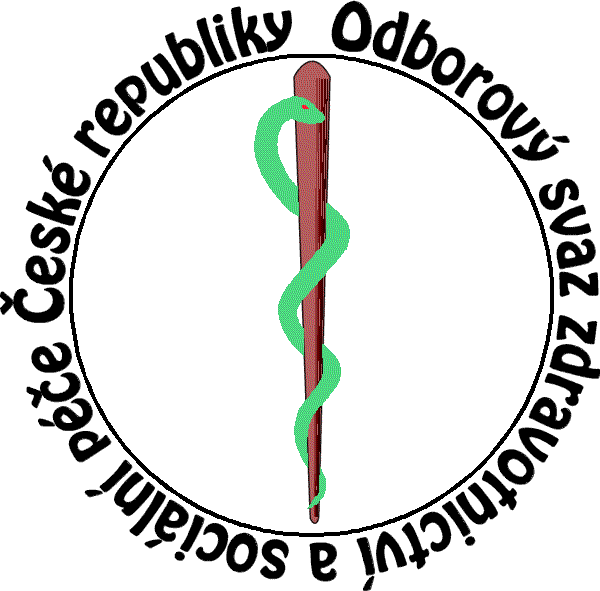 Pohled z psychiatrických nemocnic
Pohled zařízení sociální péče
Pohled zdravotnické záchranné služby
OSZSP ČR – pohled psychiatrických nemocnic
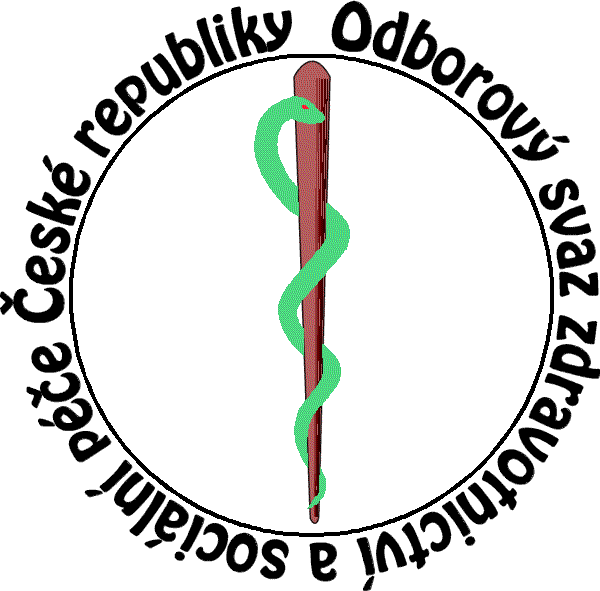 Pohled zaměstnanců psychiatrických nemocnic  – Jitka NEPLECHOVÁ, Psychiatrická léčebna Šternberk, Soňa VYTISKOVÁ, PN Dobřany
Pohled na realizaci transformačních cílů – Zuzana ČERNÁ, PN Bohnice
Doporučení pro CDZ – Lenka SMOLOVÁ
OSZSP ČR – pohled zaměstnanců psychiatrických nemocnic
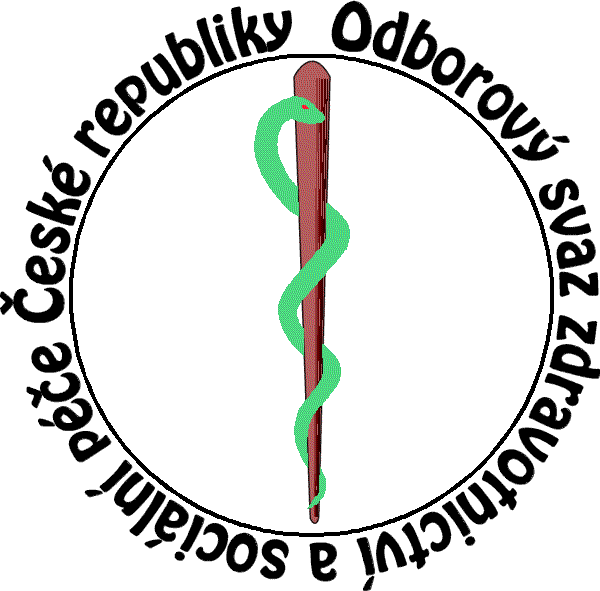 Zpopularizování psychiatrie nejen v oblasti léčby, ale i zaměstnanosti
informační kampaň,
Výstupy z řad odborníků, ne amatérů
Zajištění kvality a počtu personálu
otázka vzdělávání, nedostatek personálu 
nezájem nezdravotnického personálu
Plnění personálních standardů
	- pomáhají CDZ?
OSZSP ČR – pohled zaměstnanců psychiatrických nemocnic
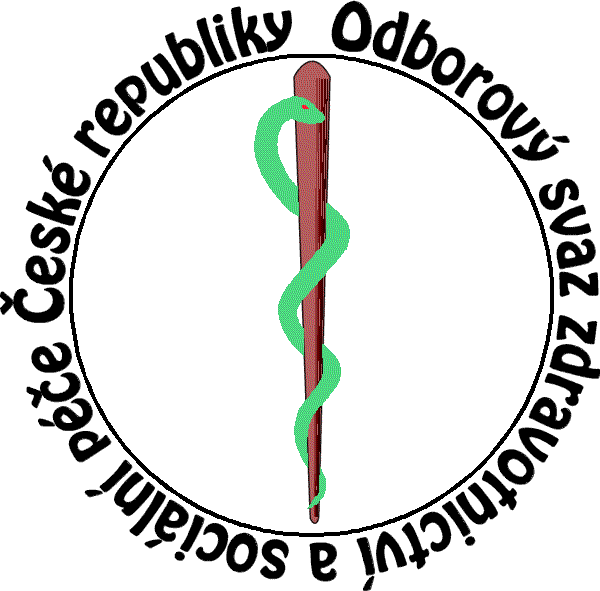 Odborná příprava zaměstnanců
předatestační příprava lékařů
Zajištění financování psychiatrických nemocnic, vazba CDZ
Obavy zaměstnanců
Provázanost reformy  
sociální péče, zdravotnictví
propouštění zaměstnanců
budovy
Pohled na realizaci transformačních cílů PN Bohnice
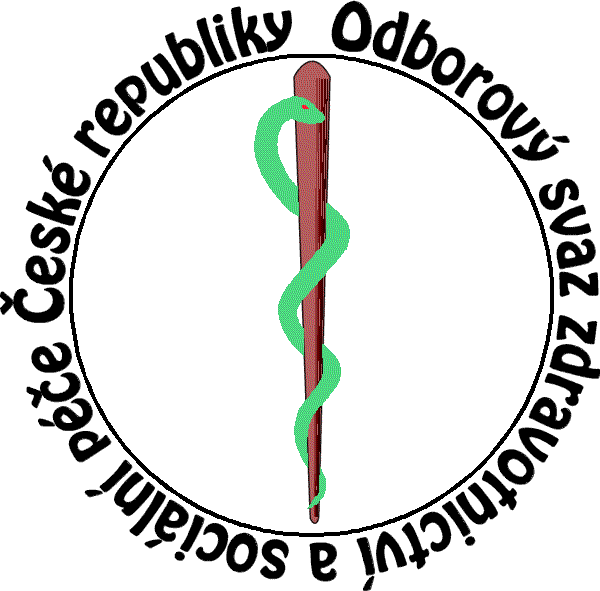 ZAČÁTEK TRANSFORMACE
Vzniklo první výjezdní centrum
V roce 2012 bylo rozhodnuto o transformaci psychiatrie 
V roce 2013 byla transformace přijata a vyšel první strategický plán 
V roce 2014 jsme začali spolupracovat s MZČR na koncepci CDZ
V roce 2017 jsme v PNB vytvořili první zkušební CDZ pro Prahu 8 (nepilotní projekt)
V roce 2018 jsme otevřeli  další CDZ Pro Prahu 9, již jako pilotní projekt
V roce 2020 jsme otevřeli další CDZ – pro Prahu východ BRANDÝSKO (pilotní projekt)
REALIZACE - AKUTNÍ PÉČE
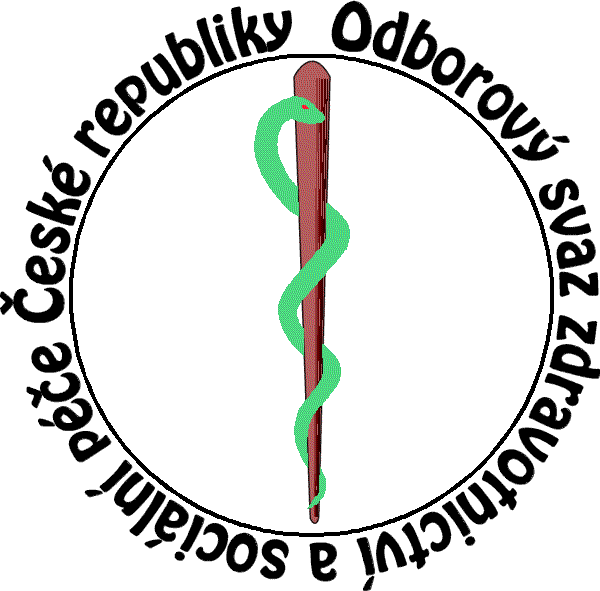 Začátek poskytování akutní péče v nemocnici v roce 2017
Rok 2018 - 183 zdravotních lůžek akutní péče
V roce 2022 je v PNB 236 lůžek akutní péče (letos zřejmě + dalších 30 lůžek)
Celkový nárůst dosud = 53 lůžek
Nemocnice disponuje: 15 lůžek zvýšené akutní péče
REALIZACE - NÁSLEDNÁ PÉČE
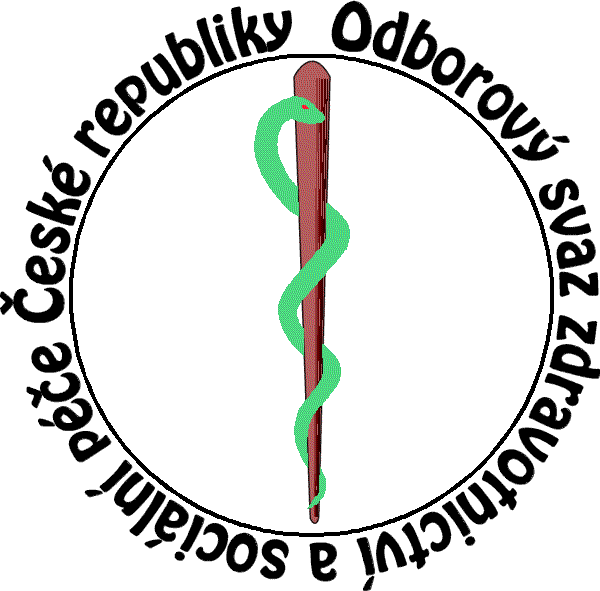 Stav následné péče v roce 2018 – 998 lůžek
Stav od 1.1. 2022 – 849 lůžek
Celkový úbytek dosud – 98 lůžek
V roce 2022 vzniklo dalších 20 lůžek následné péče určených pro dětskou a dorostovou psychiatrii (celkem nyní 64)
Od roku 2018 se snížil počet dlouhodobě hospitalizovaných pacientů (nad půl roku) ze 118 na 41 v roce 2021, trend snižování o 70% procent úspěšně pokračuje
REALIZACE - Nové aktivity
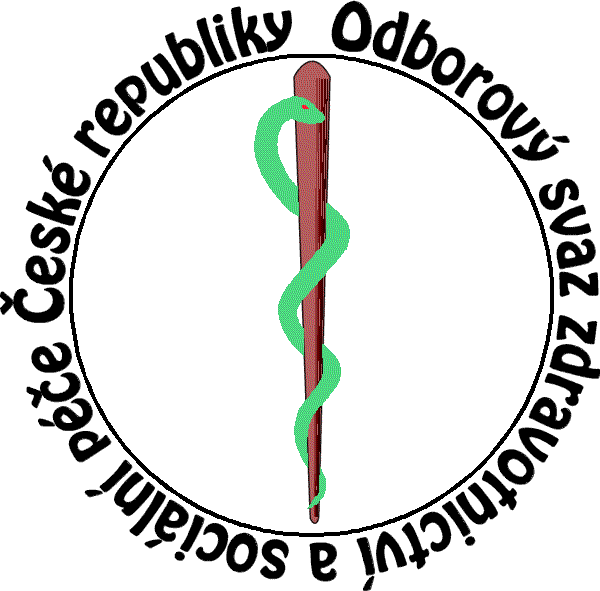 7/ 2022 bude zahájen provoz nového oddělení zvýšené psychiatrické péče (bude součástí komplementu s budoucím urgentním příjmem) 
1.4. 2022  byl zahájen provoz Forenzního multidisciplinárního týmu 
2021 ambulance nutričního specialisty – aktuální posílení týmu na celkem 3 lékaře
1. 5. 2020 byl zahájen provoz Odlehčovací služby PNB jako vlastní registrované sociální služby v síti služeb 
2018 – vznik Ameta (Ambulance pro metabolická onemocnění a léčbu závislostí na tabáku), odd. 26 
2018 – vznik psychiatrické a psychologické ambulance na odd. 26
2018 – vznik Denního stacionáře pro pacienty s psychotickými obtížemi, CKI
REALIZACE SHRNUTÍ
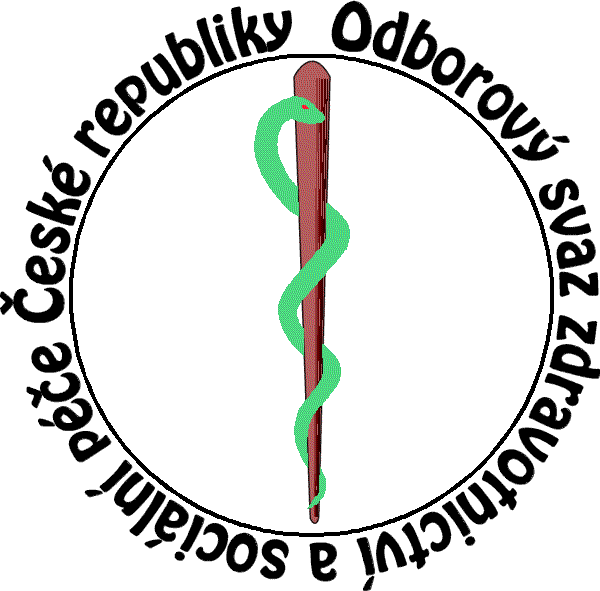 Komunikace Transformačního týmu a zaměstnanců
od roku 2018 jsme pořádali 1x za měsíc setkávání transformačního týmu se zaměstnanci prostřednictvím přednášek/ diskusí v Divadle za Plotem
informace o transformaci směrem k zaměstnancům proudí přes interní webové stránky (záložka transformace), prostřednictvím Newsletteru mailovou korespondencí
informace jsou průběžně sdíleny vedením směrem k zaměstnancům v rámci jednotlivých organizačních jednotek
REALIZACE - SHRNUTÍ
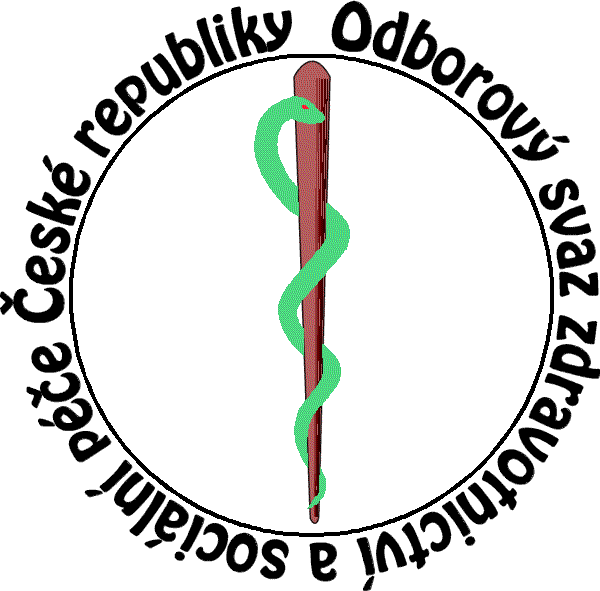 Dlouhodobě hospitalizované pacienty propouštíme až po zajištění následné péče, díky plošně nastavené multidisciplinární spolupráci v rámci nemocnice a navázanými smlouvami s komunitními službami
KVALITA PSYCHIATRICKÉ PÉČE SOUVISÍ S POČTEM A KVALITOU PERSONÁLU kterého je stále nedostatek
Dle finančních možností dochází k obnově jednotlivých oddělení a revitalizaci areálu
Transformační tým v březnu 2022 se stal součástí nově restrukturalizovaného Úseku transformace a kvality řízení
OSZSP ČR – doporučení pro CDZ
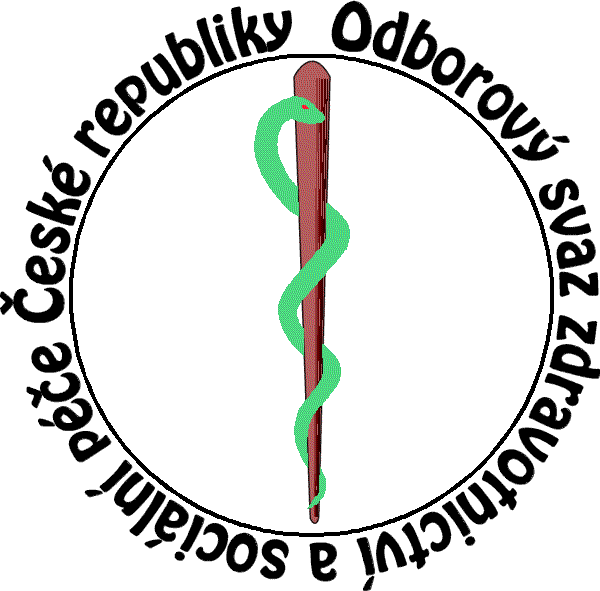 Příklad a doporučení
Personální obsazení:
Fáze pilotní - následuje
1 lékař - následuje 0,5 úvazku
1 psycholog – pokračuje beze změny
4 všeobecné sestry, z toho 2 se specializovanou způsobilostí – vykaz. výkonů
2 sociální pracovníci
OSZSP ČR – doporučení pro CDZ
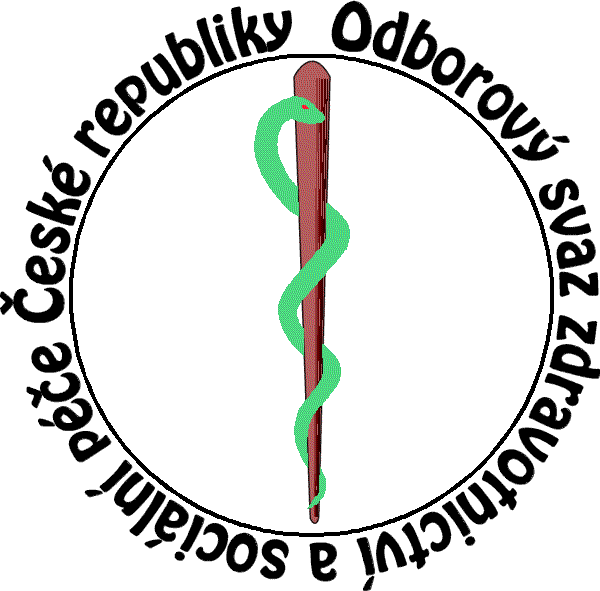 Doporučení:
Bytový problém klientů, nedostatek odborníků, financí
CDZ posílit o koordinátora
administrativa, kontrola výkonů, vykazování, statistika,
komunikace mezi CDZ, psych.ambulancemi, obv. lékaři,
telefonické kontakty, propagace CDZ

Ve zdravotnickém zařízení (oblast regionálního působení) by měl být zaměstnanec 
spolupráce s koordinátorem CDZ, 
info předávat  multidisciplinárnímu týmu
OSZSP ČR – za zaměstnance psychiatrických nemocnic a léčeben
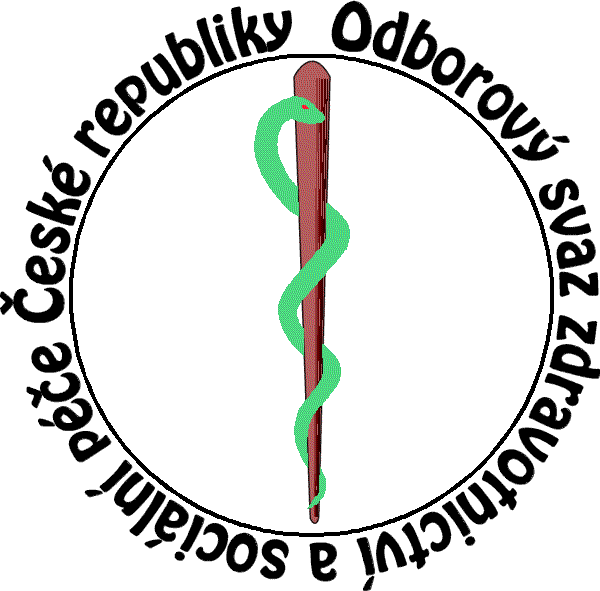 Děkujeme za pozornost
Jitka Neplechová Šilhanová
Zuzana Černá
Lenka Smolová
https://www.zdravotnickeodbory.cz/sekce/sekce-nemocnic-2/